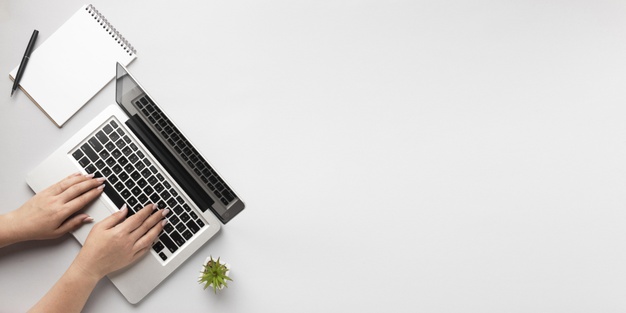 LaTeX 2-workshop
Større dokumenter i LaTeX
Mål for dagen
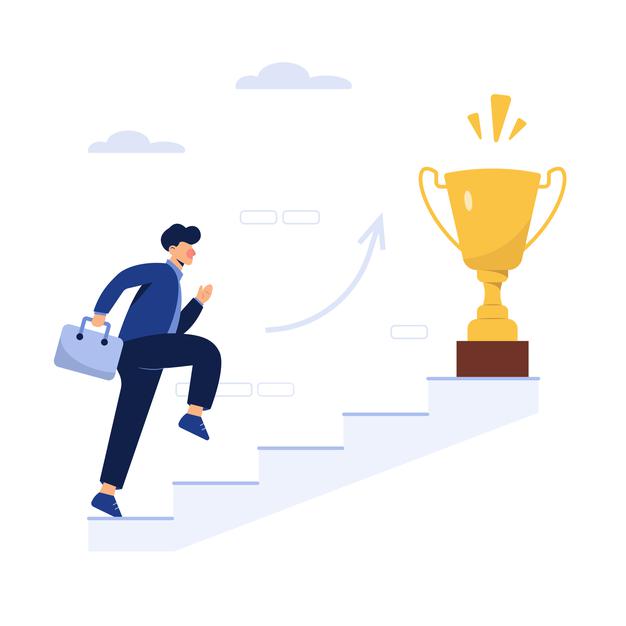 Vi skal lære:
Å strukturere Overleaf-prosjektet vårt med subfiles-pakken
Å bruke referanser i LaTeX
Problemløsning
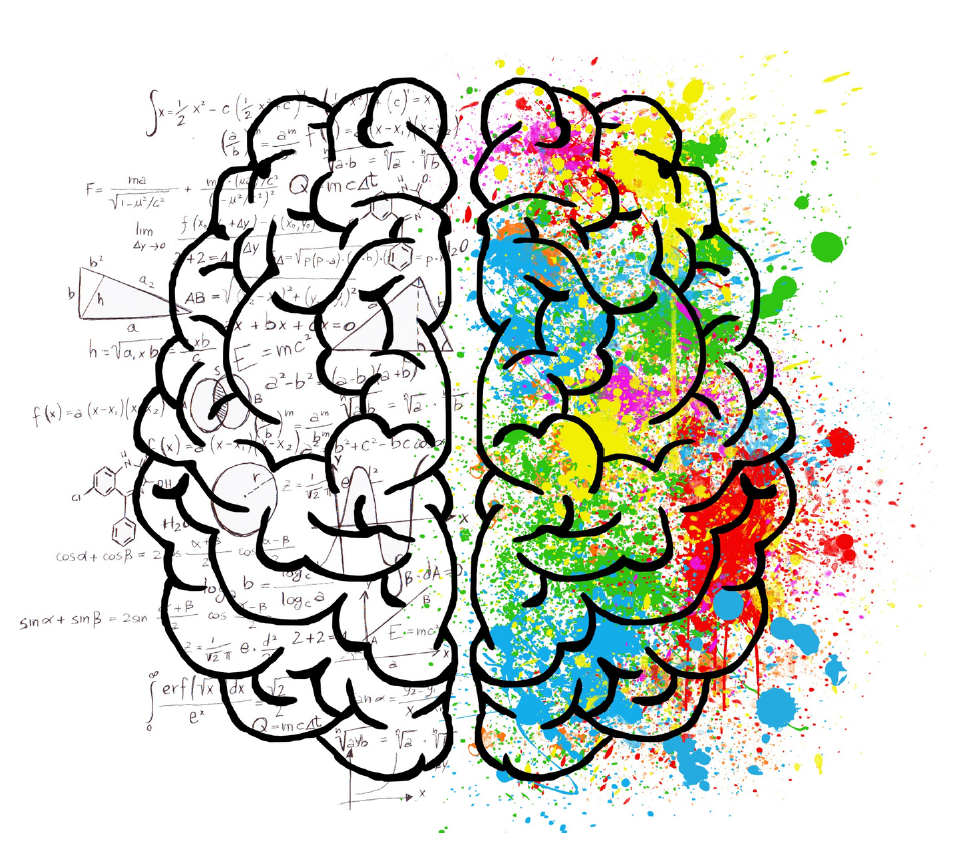 Husk å bruke hodet!
Gode tips og triks
Fokuser på innholdet
Jobb med LaTeX, ikke mot
La bildene flyte der de vil (til en viss grad)
Keep it simple
Oppgavestruktur
Mappe m/.tex-filer
Mappe m/bildefiler
Egen .bib-fil (bibliotek)
main.tex
Mappe med .tex-filer
Oppgaveinndeling
Hver del inneholder tekst, bilder, ligninger, referanser osv. 
Delene kobles sammen med enkle kommandoer i hoveddokumentet.
For å få til dette bruker vi subfiles-pakken.
Referanser i LaTeX
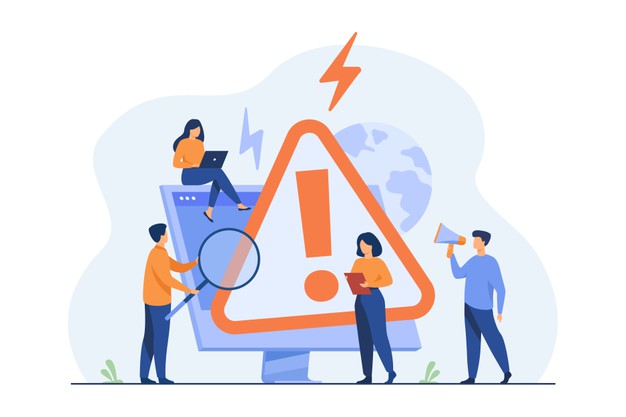 Feilsøking
Typiske feil er: 
Stavefeil i kommandoer
Manglende \, } eller ]
Manglende komma i referansebiblioteket
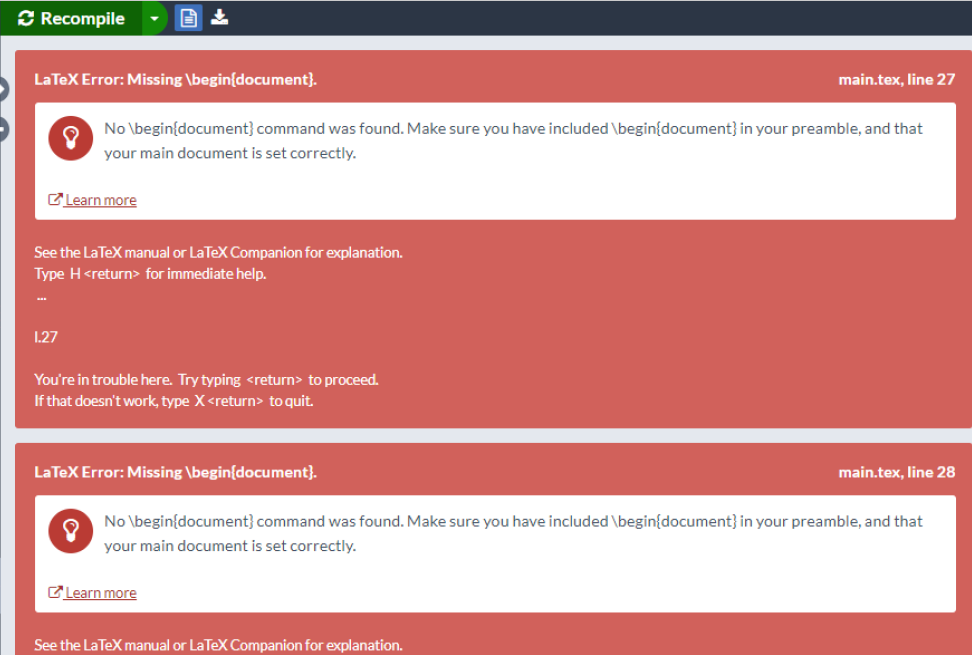 Tolke feilmeldinger
To typer feilmelding: warning - gul, error - rød
Hvilken type?
Hva står det i meldingen?
Hvilken linje?